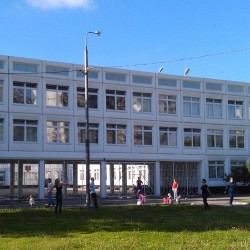 Государственное бюджетное общеобразовательное
Учреждение города Москвы 
«ШКОЛА № 1516»
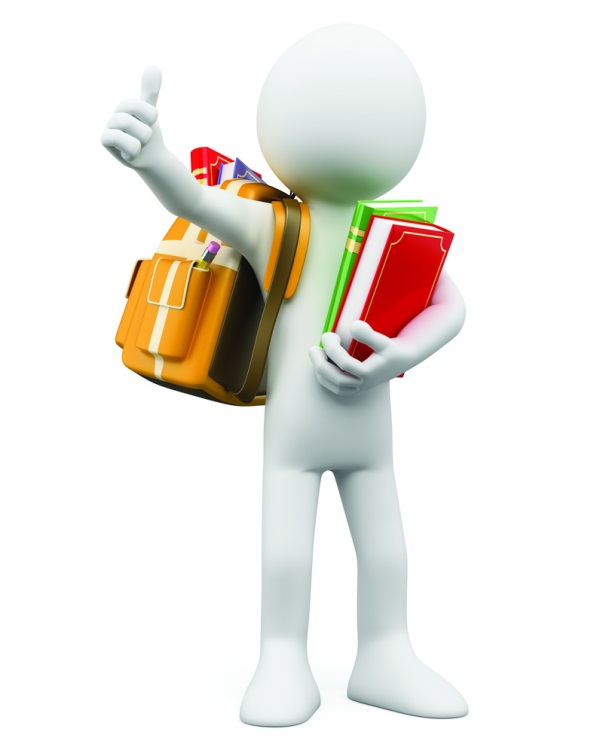 ПРОЕКТ «ЭФФЕКТИВНАЯ НАЧАЛЬНАЯ ШКОЛА»

ОБУЧЕНИЕ ПО ИНДИВИДУАЛЬНОМУ 
УЧЕБНОМУ ПЛАНУ

РЕАЛИЗАЦИЯ УСКОРЕННОГО
ОБУЧЕНИЯ В НАЧАЛЬНОЙ ШКОЛЕ (1-3)
УСКОРЕННОЕ  ОБУЧЕНИЕ В НАЧАЛЬНОЙ ШКОЛЕ
ГБОУ ШКОЛА № 1516
НОРМАТИВНАЯ БАЗА
Ускоренное обучение осуществляется в соответствии со следующими нормативными документами:
ПОРЯДОК ОРГАНИЗАЦИИ УСКОРЕННОГО  ОБУЧЕНИЯ В НАЧАЛЬНОЙ ШКОЛЕ
ГБОУ ШКОЛА № 1516
Порядок реализации ускоренного обучения
Администрация образовательной организации информирует родителей дошкольников о введении ускоренного обучения в рамках проекта «ЭНШ», знакомит родителей (законных представителей) с образовательными программами и сроками ускоренного обучения, включая сроки и формы проведения промежуточной аттестации и независимой диагностики.
Родители (по желанию) направляют  администрации образовательного учреждения письменные заявление о проведении психолого-педагогической диагностики для установления готовности обучающегося к освоению образовательной программы начального общего образования в рамках проекта "ЭНШ". 
Психолого-педагогическая диагностика: внутренняя и внешняя (МЦКО).
Результаты психолого - педагогической диагностики фиксируются в протоколе и доводятся до сведения родителей (законных представителей) обучающихся.
ГБОУ ШКОЛА № 1516
Порядок реализации ускоренного обучения
Приоритеты для поступления в 1 класс ускоренного обучения имеют дети:

 Достигшие на начало учебного года возраста не менее 7 лет.
Имеющие высокий уровень подготовки по итогам школьной диагностики, включающей направления:
психологическое (мелкая моторика руки, темп работы, внимание, память, речевое развитие, словарный запас);
педагогическое (математика (счет в пределах 10-20) , чтение (плавное слоговое), письмо (узор по образцу));
медицинское (отсутствие противопоказаний).
ПОРЯДОК ОРГАНИЗАЦИИ УСКОРЕННОГО  ОБУЧЕНИЯ В НАЧАЛЬНОЙ ШКОЛЕ
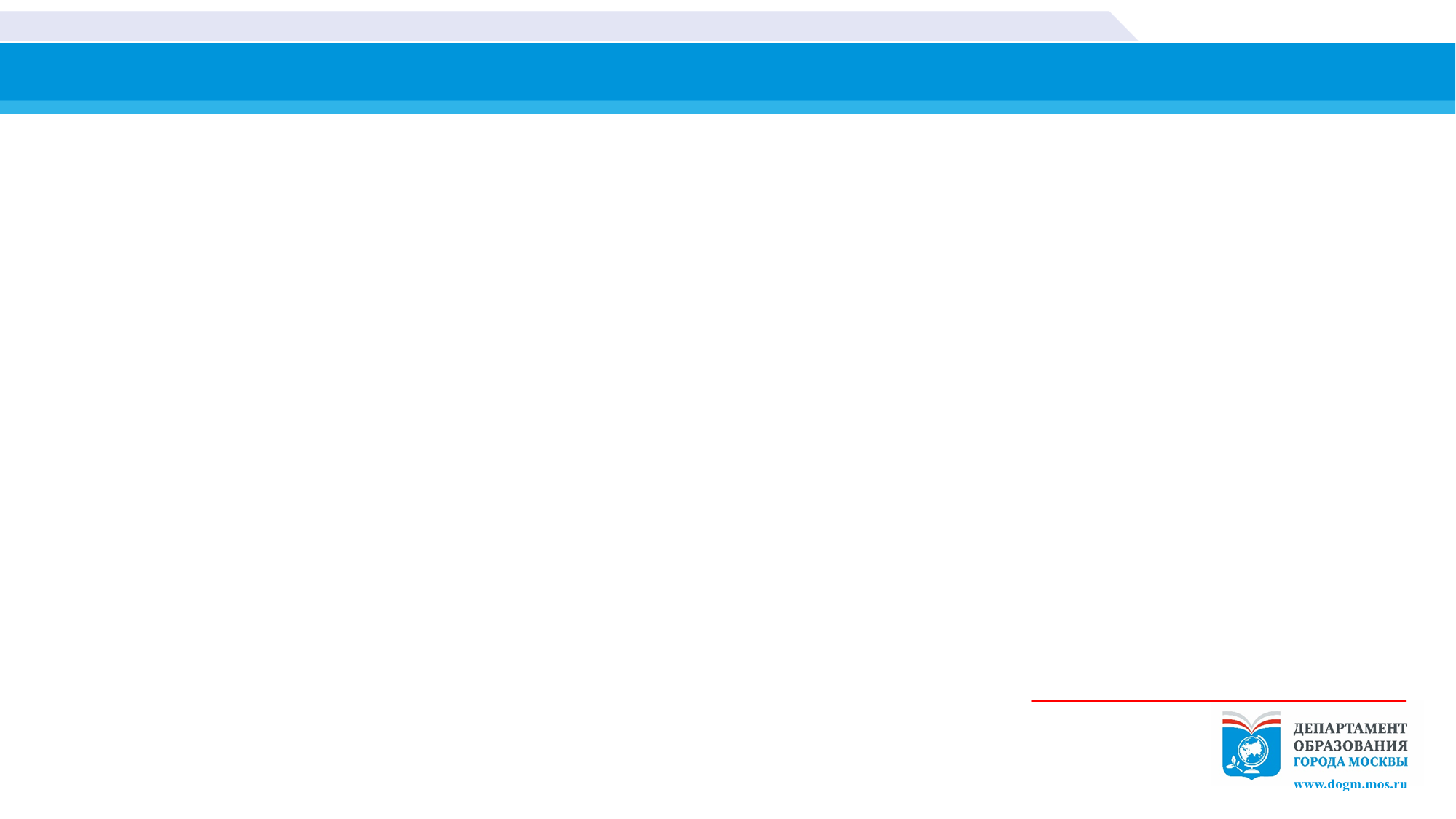 ГБОУ ШКОЛА № 1516
Порядок реализации ускоренного обучения
На основании заявлений родителей (законных представителей) и результатов психолого- педагогической диагностики осуществляется прием в 1 класс по программе ускоренного обучения.

Право формирования класса по ускоренному обучению оставляет за собой образовательное учреждение (от 25 человек).  

Оценочная балльная (зачетная) система и домашние задания  вводятся в 1 классе со второго полугодия.
УСЛОВИя РЕАЛИЗАЦИИ УСКОРЕННОГО  ОБУЧЕНИЯ В НАЧАЛЬНОЙ ШКОЛЕ
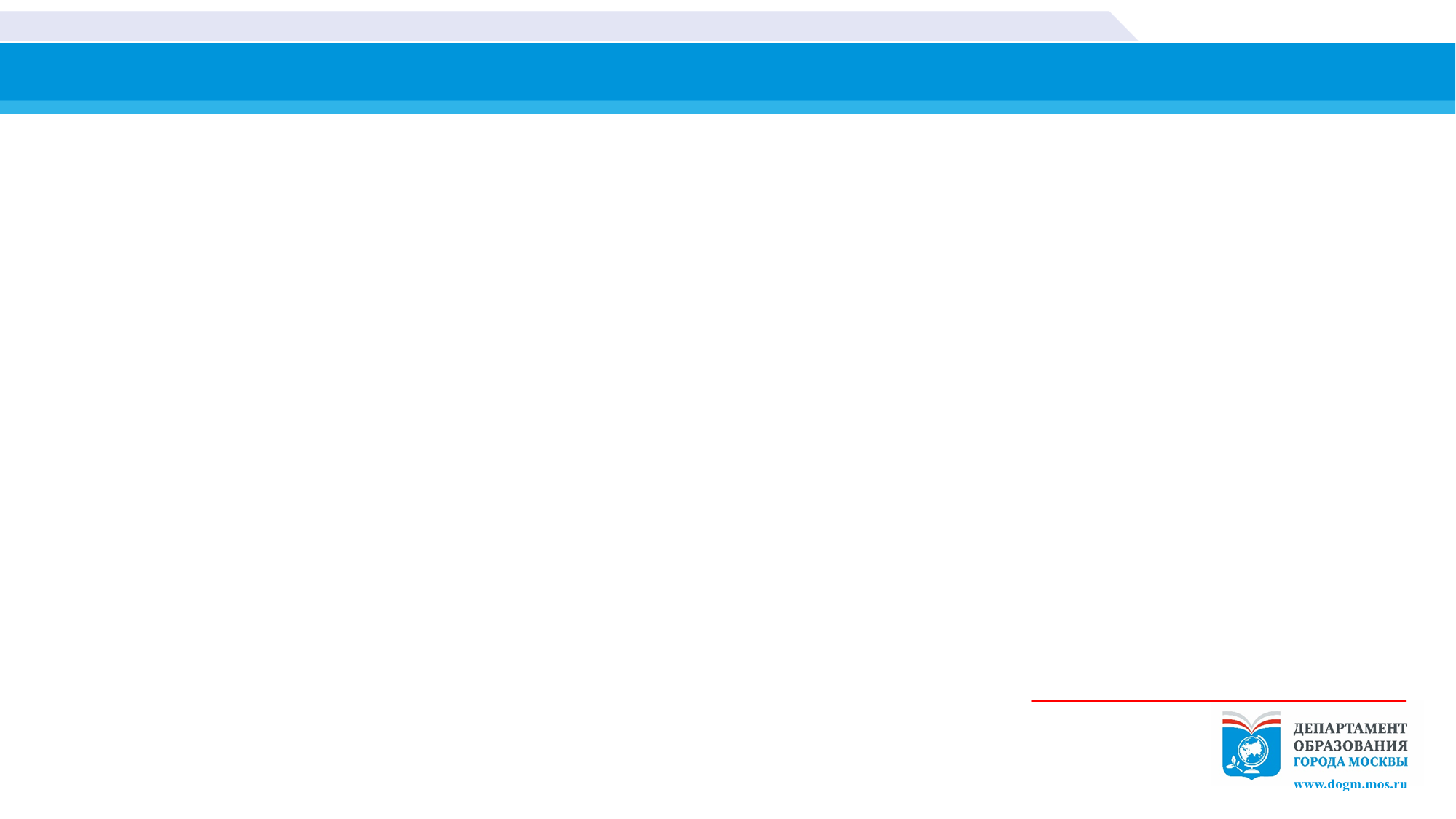 ГБОУ ШКОЛА № 1516
ЧТО НЕОБХОДИМО ПОМНИТЬ
Ускоренное обучение сопровождается независимой диагностикой образовательных результатов, проводимой ГАОУ ДПО МЦКО Департамента образования города Москвы. 
Сроки диагностик – декабрь / апрель.
Промежуточная аттестация результатов ускоренного обучения по образовательной программе начального общего образования проводится
     с учетом полного объема результатов, утвержденных в образовательной программе НОО ФГОС.
4. В случае неудовлетворительных результатов независимой диагностики или не ликвидации академической задолженности в установленные школой сроки, количество лет на освоение образовательной программы может быть увеличено до показателя, утвержденного в ФГОС НОО.
ГБОУ ШКОЛА № 1516
ОСОБЕННОСТИ ИНДИВИДУАЛЬНОГО УЧЕБНОГО ПЛАНА
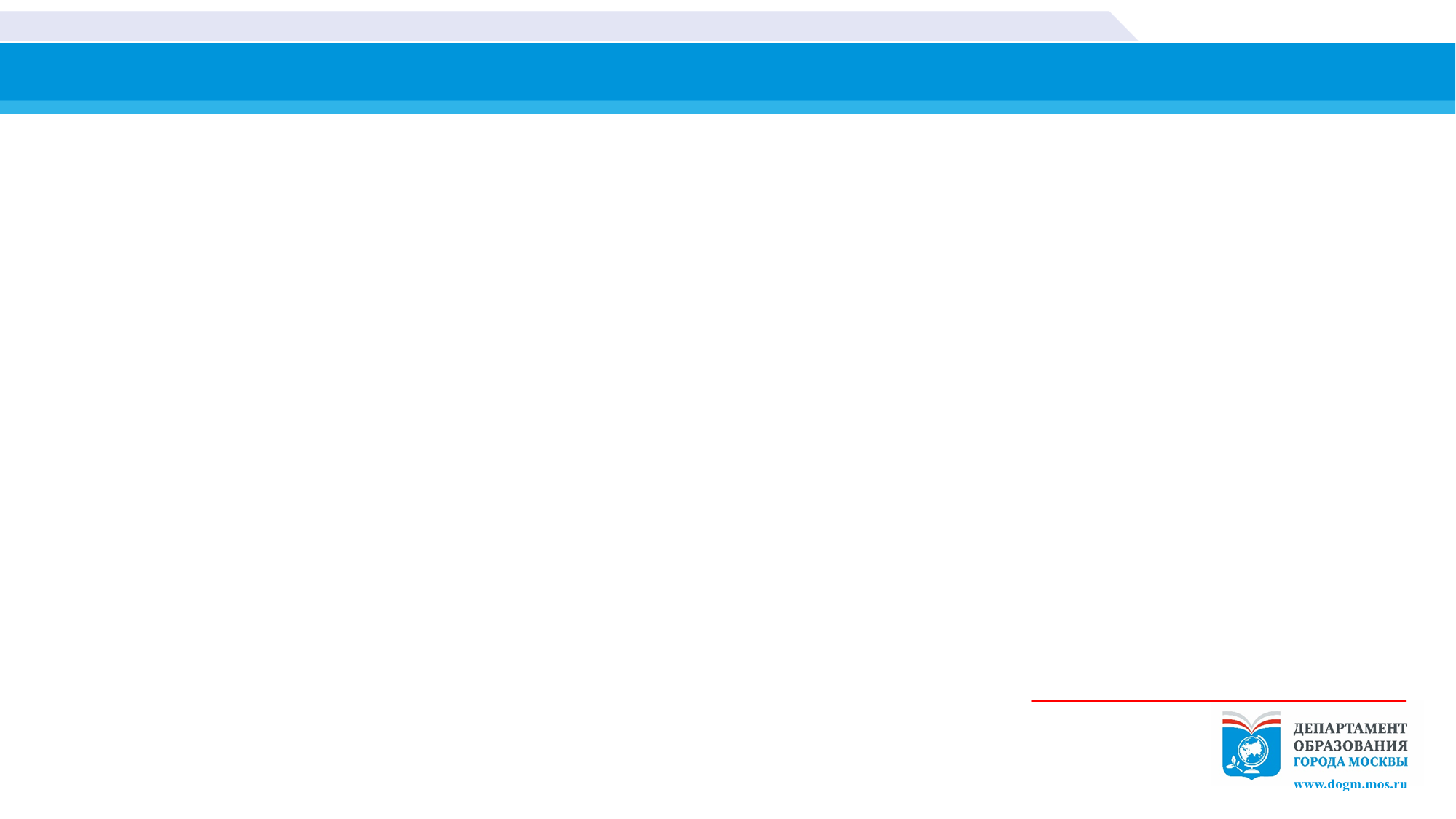 СПАСИБО ЗА ВНИМАНИЕ!
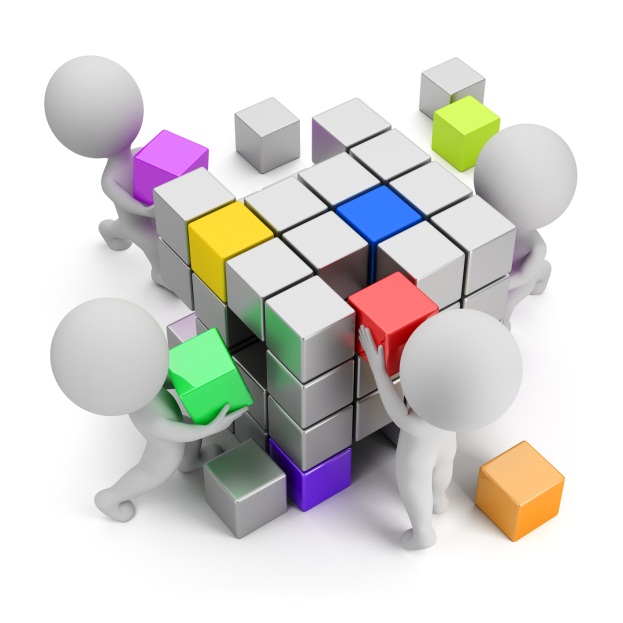